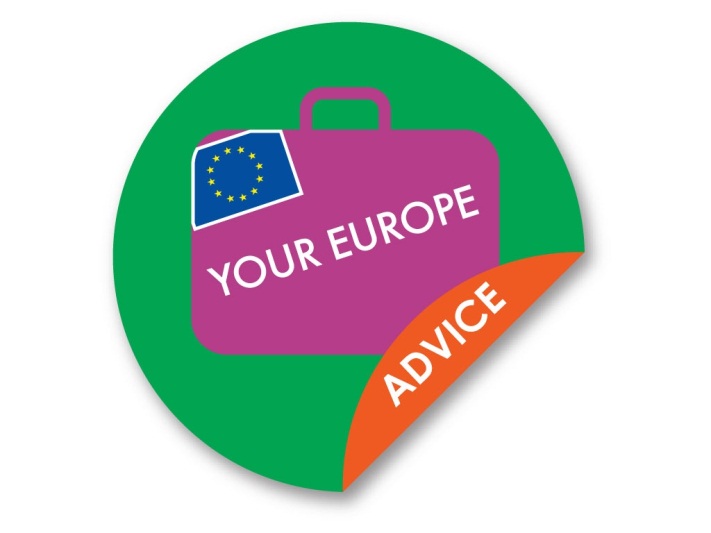 “Libertà di circolazione e di soggiorno in Europa”
Democracy, Citizenship and World Economy
6 maggio 2014, San Benedetto del Tronto
Avv. Valentina Mayer - Your Europe Advice
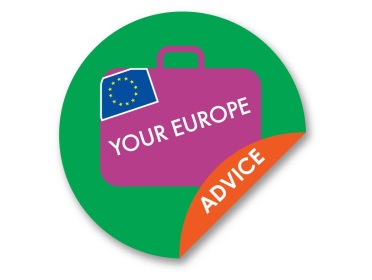 Che cos’è la cittadinanza dell’Unione?
Riconosciuta automaticamente a tutti i cittadini degli stati membri dell’Unione europea. Si aggiunge e non sostituisce la cittadinanza di un paese dell’Unione europea
Conferisce il godimento di una serie di importanti diritti:
Libera circolazione e stabilimento all’interno dell’Unione europea
Diritto di votare o candidarsi alle elezioni europee o comunali del paese in cui si risiede 
Protezione diplomatica
Diritto di petizione al PE, diritto di ricorrere al Mediatore, diritto di rivolgersi alle istituzioni e organismi dell’UE
2
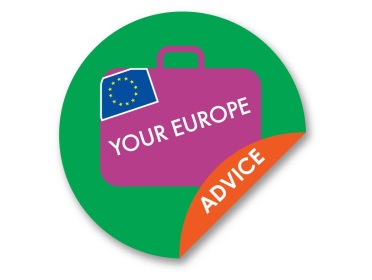 Diritto alla libera circolazione
E’ uno dei vantaggi più  tangibili dell’Unione europea. Circa 13 milioni di cittadini si avvalgono di questo diritto e vivono in un altro paese UE. Ogni anni circa 1 miliardo di viaggi di lavoro o turismo nello spazio Schengen senza controlli o attraverso corsie preferenziali
Art. 21 par. 1 TFUE, diritto di circolare e di soggiornare liberamente nel territorio degli Stati membri dell’Unione nel rispetto dei limiti e delle condizioni imposte dai Trattati e dalle misure per applicarli
Direttiva 2004/38/CE applicabile in tutta l’UE a partire dal 30.04.2006. Esercizio del diritto più semplice ed efficace (?) Orientamenti della Commissione luglio 2009 per ottimizzare il recepimento della Direttiva
3
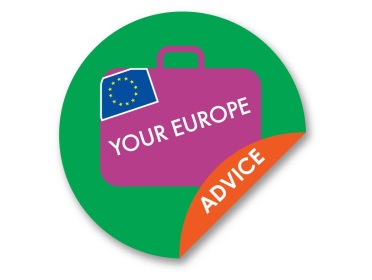 Chi ne ha diritto?
Cittadini UE e loro familiari (anche se non hanno la cittadinanza dell’Unione) che li raggiungono o li accompagnano
Solo nel caso di trasferimento verso un altro paese dell’UE o in caso di rientro in patria dopo aver vissuto in un altro paese UE
Familiari: coniugi, partner (registrati) solo in stati che riconoscono le unioni registrate, discendenti, ascendenti
Altri familiari: agevolazioni se sono a carico, convivono, devono essere assistiti
Unioni di fatto: diritto non automatico
4
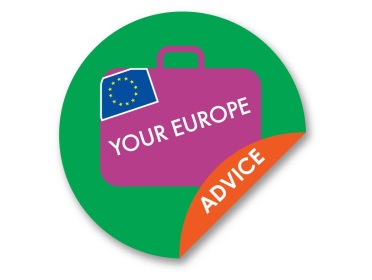 Dove si esercita il diritto?
Stati membri dell'Unione europea, 
Norvegia, Islanda o del Liechtenstein (Spazio Economico Europeoma anche: 
Svizzera: non si applica la Direttiva, ma l’accordo del 1999 con l’Unione Europea, diritti di libera circolazione più limitati rispetto alla Direttiva
http://eur-lex.europa.eu/LexUriServ/LexUriServ.do?uri=CELEX:22002A0430(01):IT:HTML.
5
Prima di partire
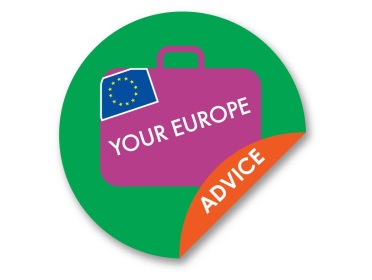 Cittadini UE e familiari cittadini UE - Documento di identità valido: Passaporto o carta di identità (no visto, lettura ottica, dati biometrici, passaporti validi almeno 3 mesi). Il cittadino non deve esibire un documento all’attraversamento delle frontiere. Per motivi di sicurezza può essere richiesta l’identificazione. Imbarco su voli
Familiari non-UE: solo passaporto e visto di ingresso (in base alla nazionalità). Procedura agevolata entro 15 giorni. Esenzioni per possessori di carta di soggiorno rilasciata da paese Schengen in viaggio per paese Schengen
6
Le norme Schengen
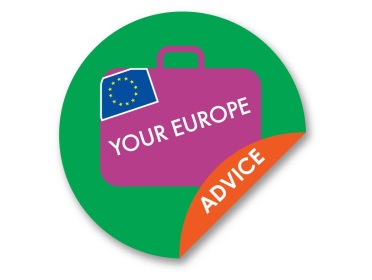 La spazio Schengen è una zona all’interno dell’Unione Europea dove non esistono controlli alle frontiere. Paesi UE tranne, Bulgaria, Cipro, Romania, UK e Irlanda. A questa zona si applicano le norme Schengen.
Alle frontiere esterne controlli minimi e corsie preferenziali. Familiari non-UE visto uniforme valido per tutti i paesi Schengen
7
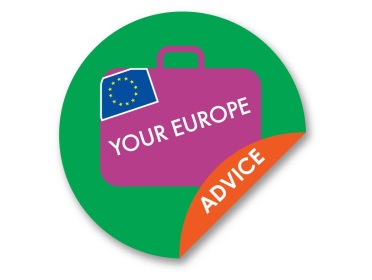 I primi 3 mesi
Una volta varcata la frontiera…diritto di soggiorno per un massimo di 3 mesi senza altre condizioni o formalità. Unica condizione: documento di identità
Regime speciale per chi cerca lavoro: 6 mesi e oltre se esistono concrete possibilità di essere assunti
8
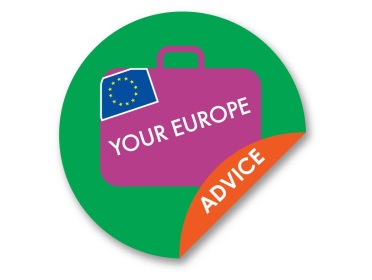 Dichiarare la propria presenza
Il paese UE ospitante può chiedere al cittadino e ai suoi familiari di dichiarare la propria presenza entro un termine ragionevole dal loro arrivo
Facoltà discrezionale degli Stati membri. Sanzioni amministrative proporzionali e non discriminatorie in caso di violazione
9
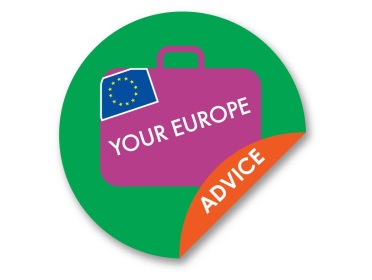 Dopo 3 mesi 1
Il diritto di soggiornare è soggetto a determinate condizioni che variano a seconda dello status del soggiornante
LAVORATORI DIPENDENTI/LAVORATORI AUTONOMI/
…e il loro familiari
 Non devono soddisfare altre condizioni
10
Dopo 3 mesi  2
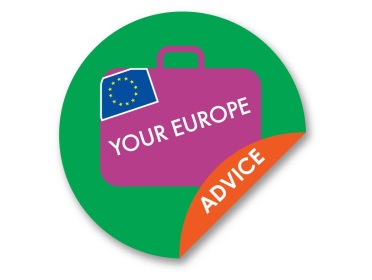 LAVORATORI DIPENDENTI/LAVORATORI AUTONOMI/
 Conservano lo status di lavoratore dipendente o autonomo nei seguenti casi:
Temporaneamente inabile al lavoro per malattia o o infortunio
Ufficialmente e involontariamente disoccupato
Segue un corso di formazione professionale
11
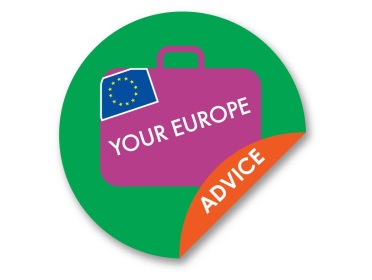 Dopo 3 mesi  3
STUDENTI
Iscrizione ad un istituto per seguire a titolo principale un corso di studi o una formazione professionale
Assicurazione malattia che copre tutti i rischi nel paese ospitante
Risorse economiche sufficienti
…e I loro familiari
Diritto “automatico” per coniuge, partner registrato, discendenti a suo carico. Ingresso agevolato per gli altri
12
Dopo 3 mesi 4
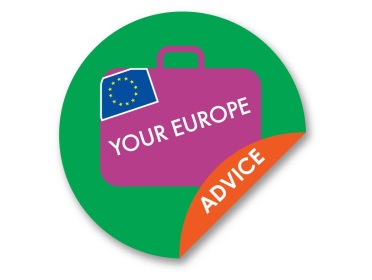 PERSONE ECONOMICAMENTE INATTIVE
Assicurazione malattia che copre tutti i rischi nel paese ospitante
Risorse economiche sufficienti
13
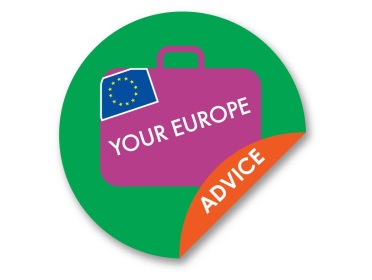 Formalità amministrative
Abolizione del permesso di soggiorno sostituito da un attestato di iscrizione rilasciato con una procedura molto più rapida
Ogni paese UE è libero di decidere il termine per l’iscrizione – dopo 3 mesi dall’ingresso, rilascio immediato su presentazione documenti necessari
14
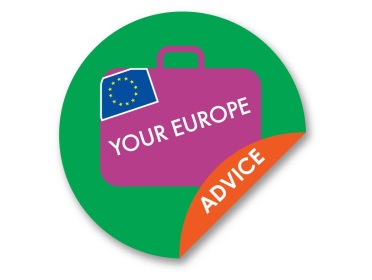 Documenti necessari 1
Carta di identità o passaporto
Lavoratori dipendenti: certificato di lavoro o attestato che certifica l’assunzione
Lavoratori autonomi: prova dell’esercizio dell’attività
Studenti: iscrizione, assicurazionemalattia, risorse economiche sufficienti
Altre categorie: assicurazione malattia, risorse economiche sufficienti – se superano il livello di reddito per il quale il Paese UE concede un sussidio minimo o una pensione minima sociale
15
Documenti necessari 2
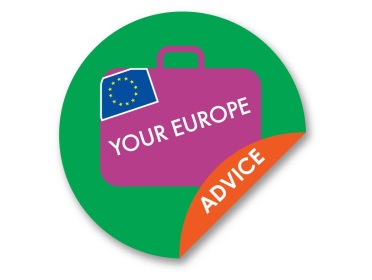 Familiari cittadini UE: passaporto o carta di identità, attestato di iscrizione del cittadino UE o prova del soggiorno del cittadino UE in quel paese, documento che provi il rapporto di parentela o unione registrata o documento da cui risulti che l’interessato è a carico del cittadino UE, a seconda dei casi. Familiari che beneficiano di agevolazioni: in aggiunta, documento che attesti che sono a carico del cittadino UE o che fa parte del nucleo familiare, prova che l’interessato ha una relazione stabile con cittadino UE.
Convalida per attestare autenticità. Rilascio gratuito, salvo tassa che non superi quella per cittadino nazionale
16
Documenti necessari
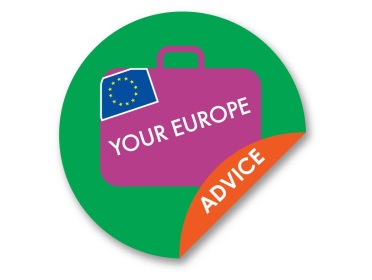 Familiari non cittadini UE
Rilascio di una carta di soggiorno indicante chiaramente che l’interessato è familiare di un cittadino UE su presentazione di:
Passaporto valido
Attestato di iscrizione del cittadino UE o prova del soggiorno nel paese ospitante
Documento che provi il rapporto di parentela o unione registrata o documento da cui risulti che l’interessato è a carico, a seconda dei casi
Rilascio entro 6 mesi. Validità 5 anni
17
Sanzioni
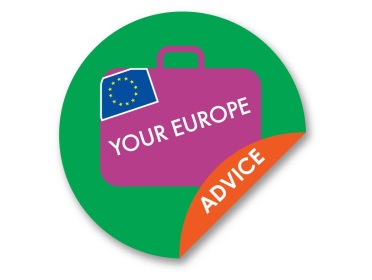 Che succede a chi non richiede un documento necessario?
Unicamente sanzioni amministrative proporzionate e non discriminatorie (analoghe a quelle previste per I propri cittadini che non hanno con sé la carta di identità)
In nessun caso il cittadino UE o I suoi familiari possono essere espulsi solo perché inadempienti
E’ obbligatorio portare I documenti con sé?
L’obbligo può essere imposto e possono effettuarsi controlli solo se stesso obbligo per carta di identità
18
Conservazione del diritto di soggiorno
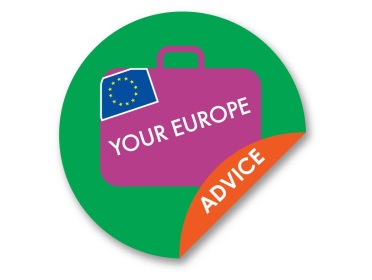 Cittadini UE: possono perdere il diritto se non soddisfano più le condizioni previste – status di lavoratore, status di studente, risorse sufficienti
Persone inattive: perdono il diritto di soggiorno se diventano un onere eccessivo per l’assistenza sociale
Diritto all’assistenza sociale: per difficoltà temporanee, verifica delle circostanze. Allontanamento dal territorio mai conseguenza automatica del ricorso all’assistenza
19
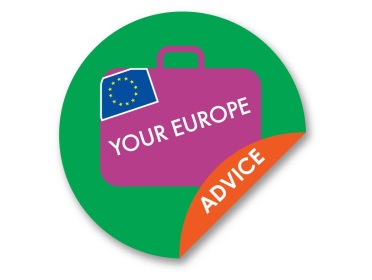 Conservazione del diritto di soggiorno
Cosa succede ai familiari se il cittadino UE perde il diritto di soggiorno? Il diritto di soggiorno deriva dalla libertà di circolazione e di soggiorno riconosciuta al cittadino UE
A determinate condizioni conservazione del diritto di soggiorno in caso di decesso, partenza o cessazione del vincolo (divorzio, scioglimento unione, etc.) 
Familiare che ha acquisito il diritto di soggiorno permanente lo conserva
20
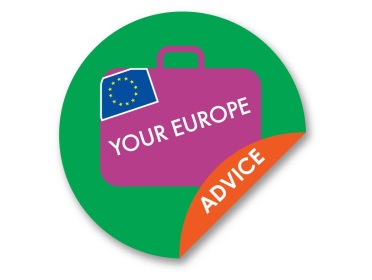 Conservazione del diritto di soggiorno
SE IL FAMILIARE E’ CITTADINO UE
Deve soddisfare le condizioni per un soggiorno autonomo oppure far parte del nucleo familiare di una persona che soddisfa queste condizioni (familiare a carico) 
SE IL FAMILIARE NON E’ CITTADINO UE
Deve soddisfare anche altre condizioni 
Decesso o partenza: status di familiare nel paese ospitante per almeno 1 anno prima del decesso. Bambini in età scolare e genitori: fino a quando non terminano gli studi. Scioglimento vincolo: 3 anni di cui 1 nel paese ospitante
21
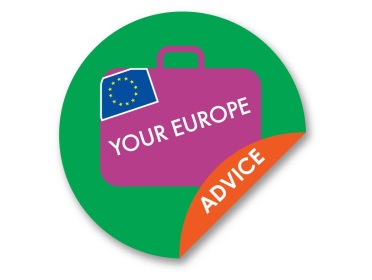 Conservazione del diritto di soggiorno
Affidamento e diritto di visita ai figli:
Sulla base di un accordo tra i coniugi o i conviventi o per effetto di una decisione giudiziaria il familiare non UE ottiene l’affidamento dei figli o il diritto di far visita al figlio minorenne nato da unione con cittadino UE (se le visite devono avvenire nel paese UE ospitante) – Conservazione fino a quando è necessario.
CASO PRATICO YEA
22
Diritto di soggiorno permanente
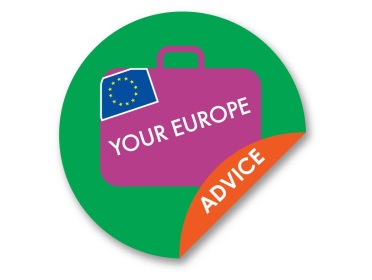 Il cittadino UE e I suoi familiari che soggiornano legalmente ed ininterrottamente per 5 anni nel paese UE ospitante acquisiscono un diritto di soggiorno permanente. 
Il diritto è concesso direttamente dalla normativa dell’Unione. Si acquisisce automaticamente, senza doverlo richiedere. Il titolare può perderlo solo se si assenta per più di 2 anni consecutivi.
Trattamento favorevole per I lavoratori dipendenti o autonomi: Età pensionabile o pre-pensionamento, incapacità lavorativa permanente, lavoratori frontalieri
23
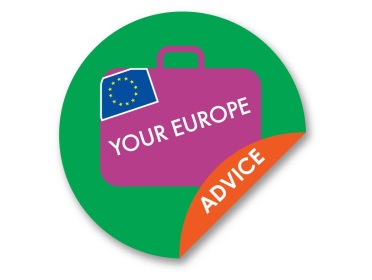 Parità di trattamento
Art. 18 TFUE:
E’ vietata ogni discriminazione basata sulla nazionalità. Diritto esteso anche ai familiari non cittadini UE. Diritto allo stesso trattamento dei cittadini del paese ospitante.
BENEFICI CONCRETI:
Diritto a gran parte dei benefici e delle prestazioni (sociali/fiscali) riconosciuti ai cittadini del paese ospitante:
Riduzioni sui trasporti, tasse di iscrizione e tasse scolastiche, assistenza sociale
24
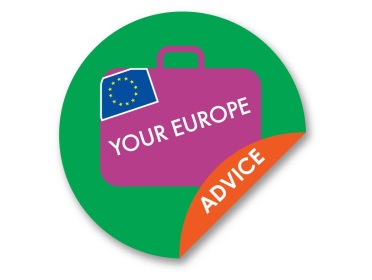 Limitazioni
Ordine pubblico, pubblica sicurezza, sanità pubblica
Mancata concessione dell’ingresso o del soggiorno o l’allontanamento
Proporzionalità
Minaccia reale, incombente e sufficientemente grave
Provvedimenti restrittivi non sulla base di considerazioni di prevenzione generale
Fattori: durata, età, condizioni salute, integrazione 
Garanzie procedurali: notifica scritta, mezzi di impugnazione
25
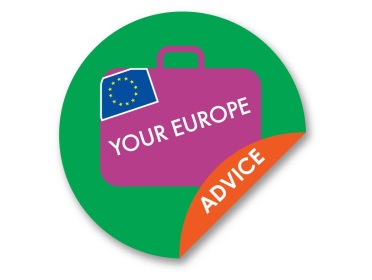 Come far valere i propri diritti
Informazioni gratuite. Sito della direzione generale della Giustizia della Commissione europea : http://ec.europa.eu/justice/index_en.htm
Violazione dei diritti: Giudice nazionale e organi amministrativi nazionali competenti. Informazioni sui mezzi di ricorso: https://e-justice.europa.eu
Appicazione non corretta delle leggi nazionali e del diritto dell’Unione da parte delle autorità nazionali SOLVIT: http://ec.europa.eu/solvit/index_it.htm
Denuncia alla Commissione europea. Petizione al PE
http://ec.europa.eu/eu_law/your_rightsyour_rights_it.htm .
26
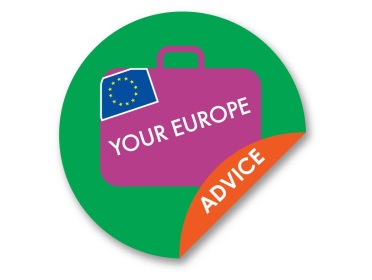 Link utili
Sito web Your Europe:
http://ec.europa.eu/youreurope/index.htm

Sito web Your Europe Advice:
http://ec.europa.eu/citizensrights/front_end/index_it.htm
Direttiva 2004/38/CE
http://eur-lex.europa.eu/LexUriServ/Lex-UriServ.do?uri=CONSLEG:2004L0038:20110616:IT:PDF
Orientamenti
http://eur-lex.europa.eu/LexUriServ/LexUriServ.do?uri=COM:2009:0313:FIN:IT:PDF
27
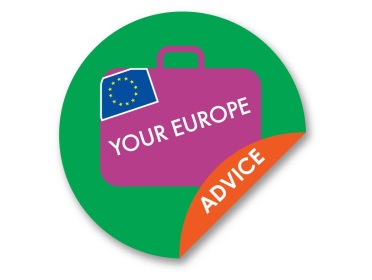 Your Europe Advice
.
valentinamayer@gmail.com

GRAZIE PER L’ATTENZIONE!
28